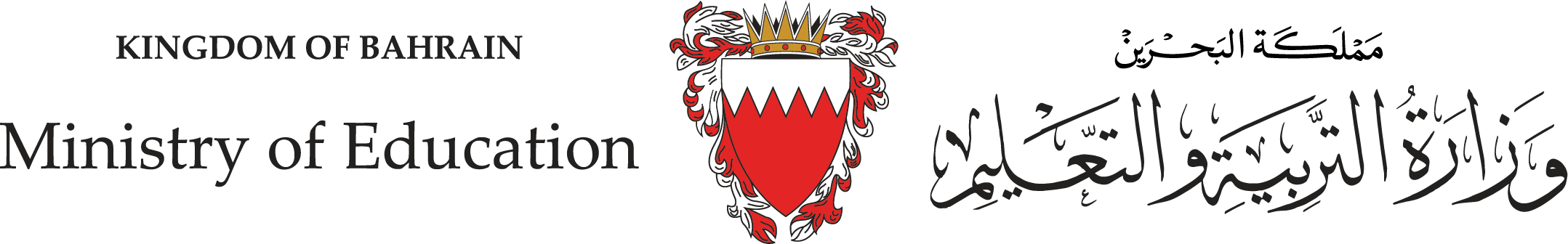 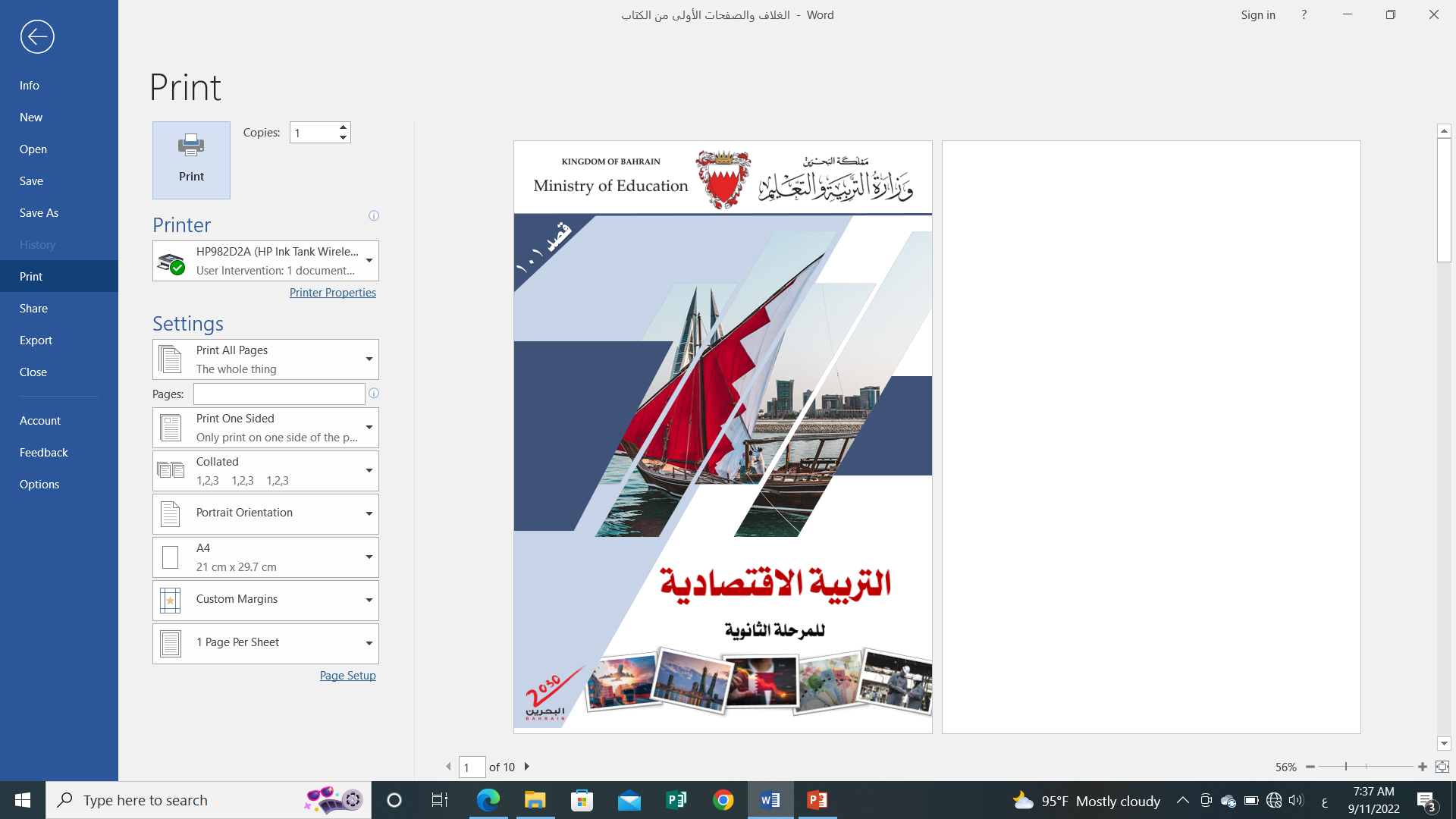 التربية الاقتصادية

قصد 101
الفصل الدراسي الأول والثاني
للصف الأول الثانوي
توحيد المسارات
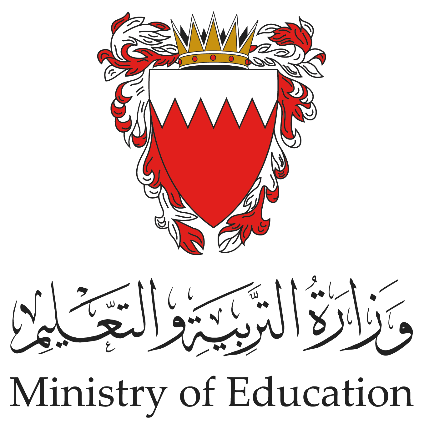 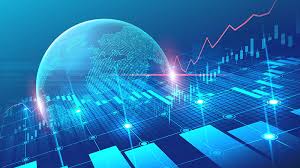 الوحدة الثالثة
النمو الاقتصادي في مملكة البحرين
الاستثمار  في مملكة البحرين
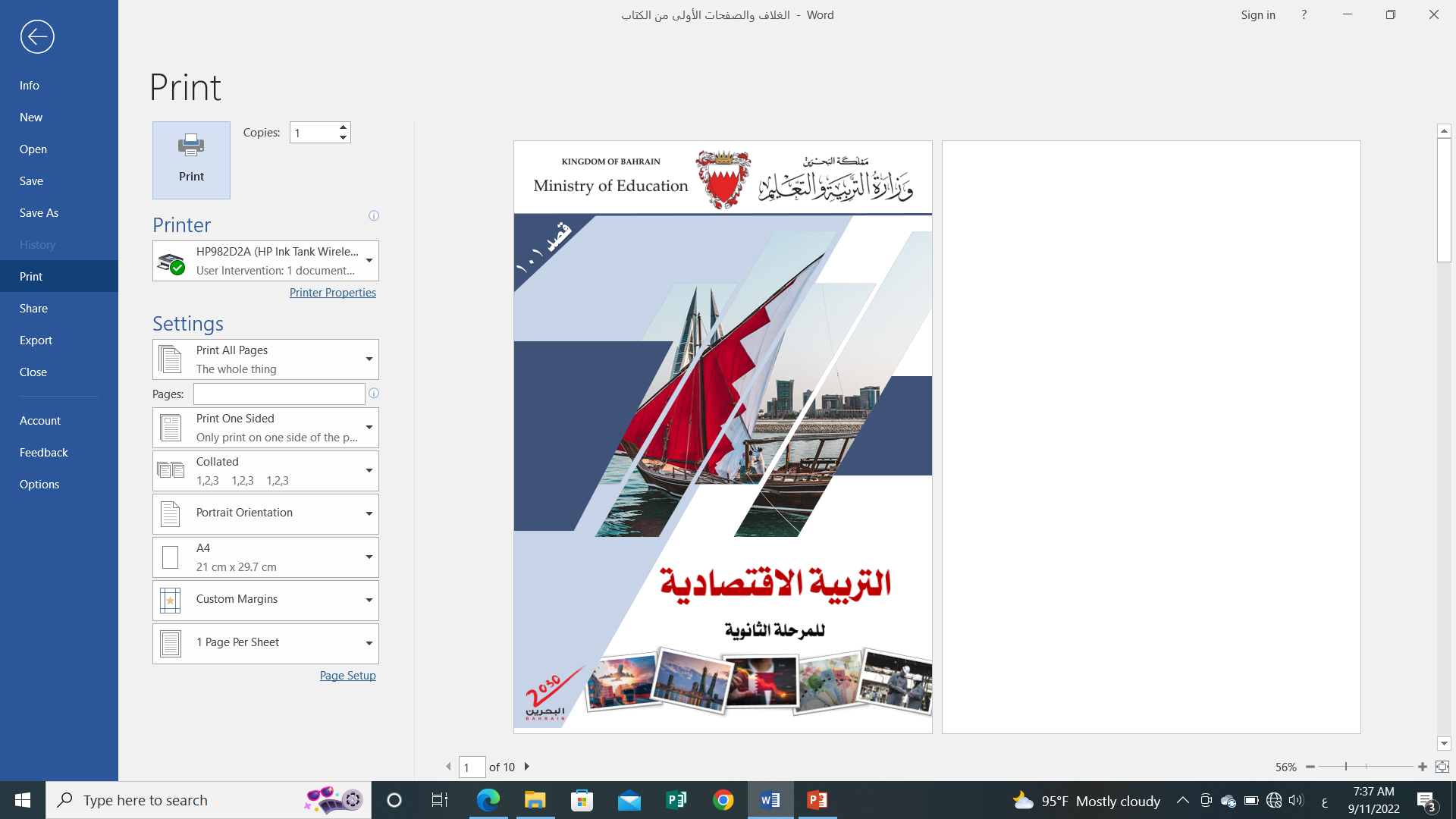 مفهوم الاستثمار وأهميته.
 أثر الاستثمار على الفرد والمجتمع.
مزايا الاستثمار في مملكة البحرين.
جهود مملكة البحرين في تعزيز الاستثمار.
الصفحات 125-135
وزارة التربية والتعليم – العام الدراسي 2022-2023           قصد 101 -801              التربية الاقتصادية               الدرس: الاستثمار في مملكة البحرين والتبادل التجاري
أهداف الدرس
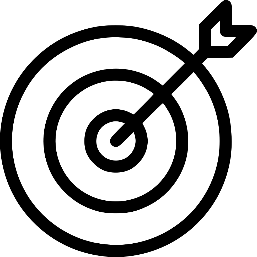 يُتَوَقَع من الطالب في نهاية هذا الدرس أن:

يتعرف على مفهوم الاستثمار وأهميته.
يفسر أثر الاستثمار على الفرد والمجتمع.
يستنتج مزايا الاستثمار في مملكة البحرين.
يعتز بجهود مملكة البحرين في تعزيز الاستثمار.
يعرف التجارة وأنواعها.
يوضح أنواع التجارة الداخلية.
يصنف أقسام التجارة الخارجية.
وزارة التربية والتعليم – العام الدراسي 2022-2023           قصد 101 -801              التربية الاقتصادية               الدرس: الاستثمار في مملكة البحرين والتبادل التجاري
النشاط الاستهلالي
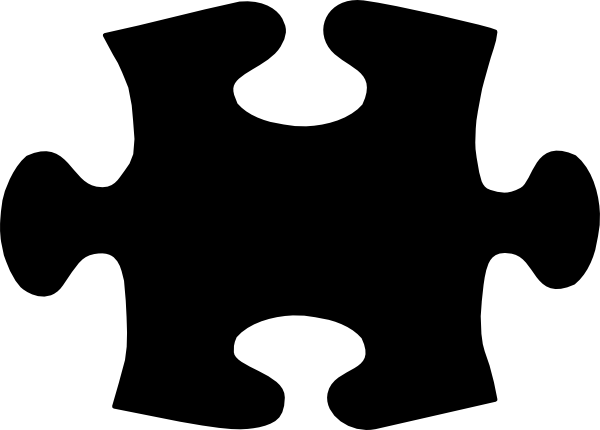 نشاط جماعي 3-3-1
شاهد مع زملائك مقطعًا مرئيًا عن البحرين رؤية 2030.. الاقتصاد والاستثمار  من خلال رمز الاستجابة السريعة QR CODE ، ثم ناقش مع زملائك الأسئلة الآتية:
ما المقصود بالاستثمار؟

وضح أثر الاستثمار على اقتصاد مملكة البحرين.

تسهم مملكة البحرين على تشجيع الاستثمار المحلي والأجنبي في مختلف القطاعات. اذكر هذه القطاعات.
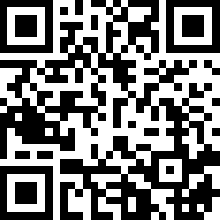 وزارة التربية والتعليم – العام الدراسي 2022-2023           قصد 101 -801              التربية الاقتصادية               الدرس: الاستثمار في مملكة البحرين والتبادل التجاري
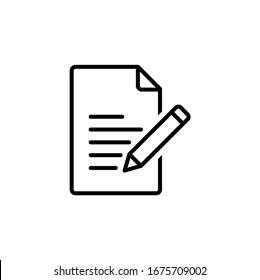 مفهوم الاستثمار وأهميته
الاستثمار – Investment
الاستثمار هو توظيف الأفراد والمؤسسات لفائض أموالهم (مدخراتهم) في المشاريع الاقتصادية بهدف الحصول على الأرباح.
أهمية الاستثمار
من أهم ما يُقدمه الاستثمار لاقتصاد الدولة ما يلي:
زيادة الإنتاج الأمر الذي يعمل على رفع قدرة الدولة على التصدير للدول الأخرى.
العمل على زيادة نسبة المنتجات المحلية.
زيادة نسبة المشاريع الاستثمارية والاستثمارات بشكل عام، يعني توظيف أكبر عدد ممكن من العمال؛ ممّا يؤدي إلى خفض نسبة البطالة، ورفع المستوى المعيشي للأفراد.  
يعمل على توفير العملة الأجنبية.
يعمل الاستثمار على الرقي بالمستوى الاقتصادي والاجتماعي للفرد والمجتمع.
وزارة التربية والتعليم – العام الدراسي 2022-2023           قصد 101 -801              التربية الاقتصادية               الدرس: الاستثمار في مملكة البحرين والتبادل التجاري
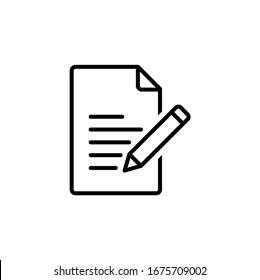 أثر الاستثمار على الفرد والمجتمع
نشاط جماعي 3-3-2
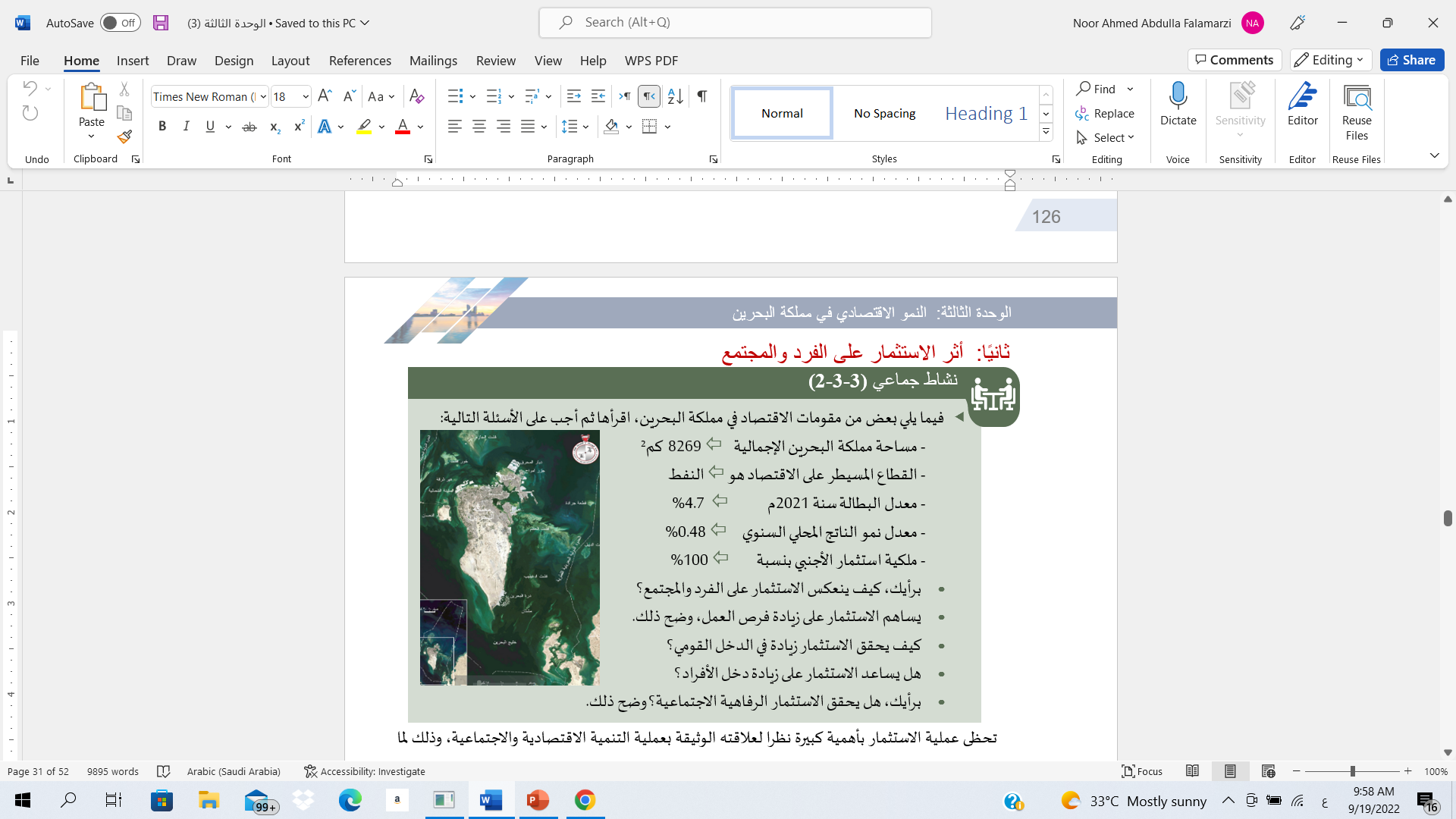 وزارة التربية والتعليم – العام الدراسي 2022-2023           قصد 101 -801              التربية الاقتصادية               الدرس: الاستثمار في مملكة البحرين والتبادل التجاري
الاستثمار
زيادة الدخل القومي
زيادة الإنتاج
زيادة فرص العمل (انخفاض البطالة)
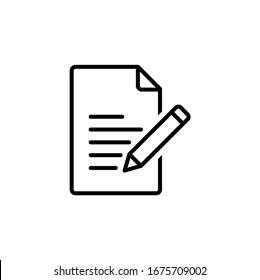 أثر الاستثمار على الفرد والمجتمع
زيادة دخول الأفراد
زيادة الاستهلاك من السلع والخدمات
زيادة الرفاهية الاجتماعية
إن زيادة الإنتاج تؤدي إلى زيادة المعروض من السلع والخدمات، الأمر الذي يؤدي إلى زيادة الاستهلاك في المجتمع وهذا في حد ذاته يمثل زيادة في درجة الرفاهية الاقتصادية لأفراد المجتمع. ومن ناحية أخرى، فإن الاستهلاك يخلق الحافز لدى المنتجين لزيادة إنتاجهم، وذلك من خلال زيادة الاستثمار الذي يتبعه بالضرورة زيادة توظيف الأيدي العاملة، مما يؤدي إلى زيادة الدخول. ومن ثم زيادة الاستهلاك وزيادة الادخار، والاستهلاك يخلق الحافز لدى المنتجين لزيادة إنتاجهم مرة أخرى، والادخار هو الذي يستخدم في الاستثمار وهكذا، الأمر الذي ينتج عنه في التحليل النهائي زيادة درجة الرفاهية الاقتصادية في المجتمع كما هو موضح في الشكل التالي.
وزارة التربية والتعليم – العام الدراسي 2022-2023           قصد 101 -801              التربية الاقتصادية               الدرس: الاستثمار في مملكة البحرين والتبادل التجاري
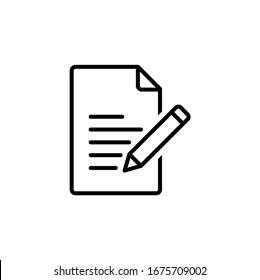 جهود المملكة في تعزيز وتنويع الاستثمار
نشاط جماعي 3-3-3
اقرأ الخبر الآتي من خلال رمز الاستجابة السريع  QR Code، ثم  ناقش مع زملائك الأسئلة التي تليه:




اذكر اسم الجهة الحاصلة على الجائزة. ماذا تعرف عنها؟ ابحث في ذات الموقع واستخرج نبذة عنها.
تعد الجائزة دليلاً على نجاح البحرين في التحول إلى الاقتصاد الرقمي، وضح ذلك.
ما دور القطاعين العام والخاص في جذب الاستثمار؟
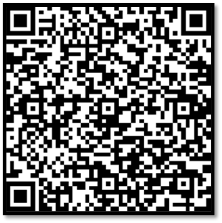 وزارة التربية والتعليم – العام الدراسي 2022-2023           قصد 101 -801              التربية الاقتصادية               الدرس: الاستثمار في مملكة البحرين والتبادل التجاري
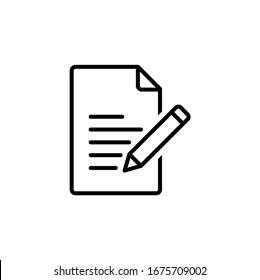 جهود المملكة في تعزيز وتنويع الاستثمار
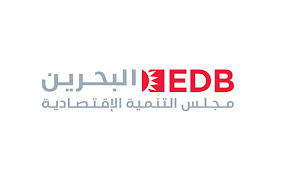 دور مجلس التنمية الاقتصادية في تعزيز الاستثمار

يعتبر مجلس التنمية الاقتصادية في مملكة البحرين الهيئة المسؤولة عن جذب الاستثمارات إلى البحرين، ودعم المبادرات التي من شأنها تعزيز بيئة الاستثمار في المملكة. وتحرص الهيئة على جعل البحرين بيئة استثمار جاذبة، من خلال العمل جنباً إلى جنب مع الحكومة والقطاع الخاص والمستثمرين.

يستهدف مجلس التنمية الاقتصادية عددًا من القطاعات الاقتصادية التي تستفيد من المزايا التنافسية للمملكة وتوفر فرصاً استثمارية جليلة وهي قطاعات الخدمات المالية، والصناعة التحويلية، وتكنولوجيا المعلومات والاتصالات، والخدمات اللوجستية وخدمات النقل، والسياحة.

كما تعمل كهيئة عامة مع الحكومة والمستثمرين الحاليين والمستقبليين في دعم المبادرات التي من شأنها تعزيز المناخ الاقتصادي للبحرين. أي ببساطة، تساعد الشركات الجديدة على الاستفادة من نقاط القوة الرئيسية في المملكة ولترسيخ أسسها بصورة طويلة الأمد.
وزارة التربية والتعليم – العام الدراسي 2022-2023           قصد 101 -801              التربية الاقتصادية               الدرس: الاستثمار في مملكة البحرين والتبادل التجاري
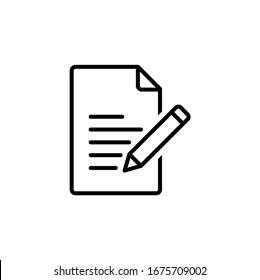 جهود المملكة في تعزيز وتنويع الاستثمار
مزايا الاستثمار في مملكة البحرين
   تقدّم مملكة البحرين مجموعة متنوعة من المزايا الهامة والجاذبة للقطاعات الاستثمارية والأعمال في منطقة الخليخ العربي أبرزها:
تعتبر مملكة البحرين ذات موقع استراتيجي في قلب منطقة الخليج العربي؛ الأمر الذي يسهّل عملية الدخول والخروج من وإلى الأسواق في الشرق الأوسط بشكل سريع وفعّال وبطرق مجدية اقتصادياً، سواء من خلال الطيران أو البر أو البحر.
حرية تنقل رؤوس الأموال للمستثمرين الأجانب من داخل مملكة البحرين. 
تتيح مملكة البحرين الفرصة لجميع المستثمرين الأجانب، بإمكانية شراء وامتلاك العقارات في مختلف القطاعات الاقتصادية وذلك في مختلف مناطق المملكة.
تتسم القوى العاملة في مملكة البحرين بمهارات استثنائية بالاضافة إلى الخبرة والتميز والريادة في المجالات الاستثمارية؛ الأمر الذي يُغنيهم عن استقطاب خبرات أجنبية لإدارة أعمالهم واستثماراتهم.
جذب عدد كبير من المستثمرين الأجانب باعتبارها من أقل الدول في فرض الضرائب، حيث تتيح مملكة البحرين مكلية استثمار أجبني بنسبة 100%.
توفر مملكة البحرين خدمة إصدار "الإقامة الذهبية" لمُلّاك العقار كأحد الفئات، وذلك ضمن المعايير واللوائح المنظمة المعمول بها في مملكة البحرين.
وزارة التربية والتعليم – العام الدراسي 2022-2023           قصد 101 -801              التربية الاقتصادية               الدرس: الاستثمار في مملكة البحرين والتبادل التجاري
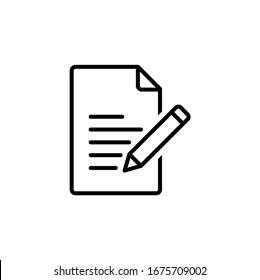 جهود المملكة في تعزيز وتنويع الاستثمار
اتفاقيات الاستثمار في مملكة البحرين
تهدف إلى تشجيع وحماية استثمارات مواطني وشركات كلا الدولتين الموقعتين في أراضي البلد الآخر، وذلك من خلال توفير الأسس والأطر التي من شأنها المساهمة في تشجيع التعاون المشترك في المجالات الاقتصادية والاستثمارية والتجارية والصناعية.
تهدف إلى توفير البيئة القانونية والتشريعية والاقتصادية الملائمة لتشجيع تدفق رؤوس الأموال والاستثمارات المشتركة من خلال منع الازدواج الضريبي على مواطني ومؤسسات كل من الدولتين الموقعتين في أراضي الدولة الأخرى، وطبقاً للاتفاقية تعتبر من ضرائب الدخل جميع الضرائب المفروضة على مجموع الدخل أو على عناصر منه.
اتفاقيات تشجيع وحماية الاستثمار
اتفاقيات تجنب الازدواج الضريبي
وزارة التربية والتعليم – العام الدراسي 2022-2023           قصد 101 -801              التربية الاقتصادية               الدرس: الاستثمار في مملكة البحرين والتبادل التجاري
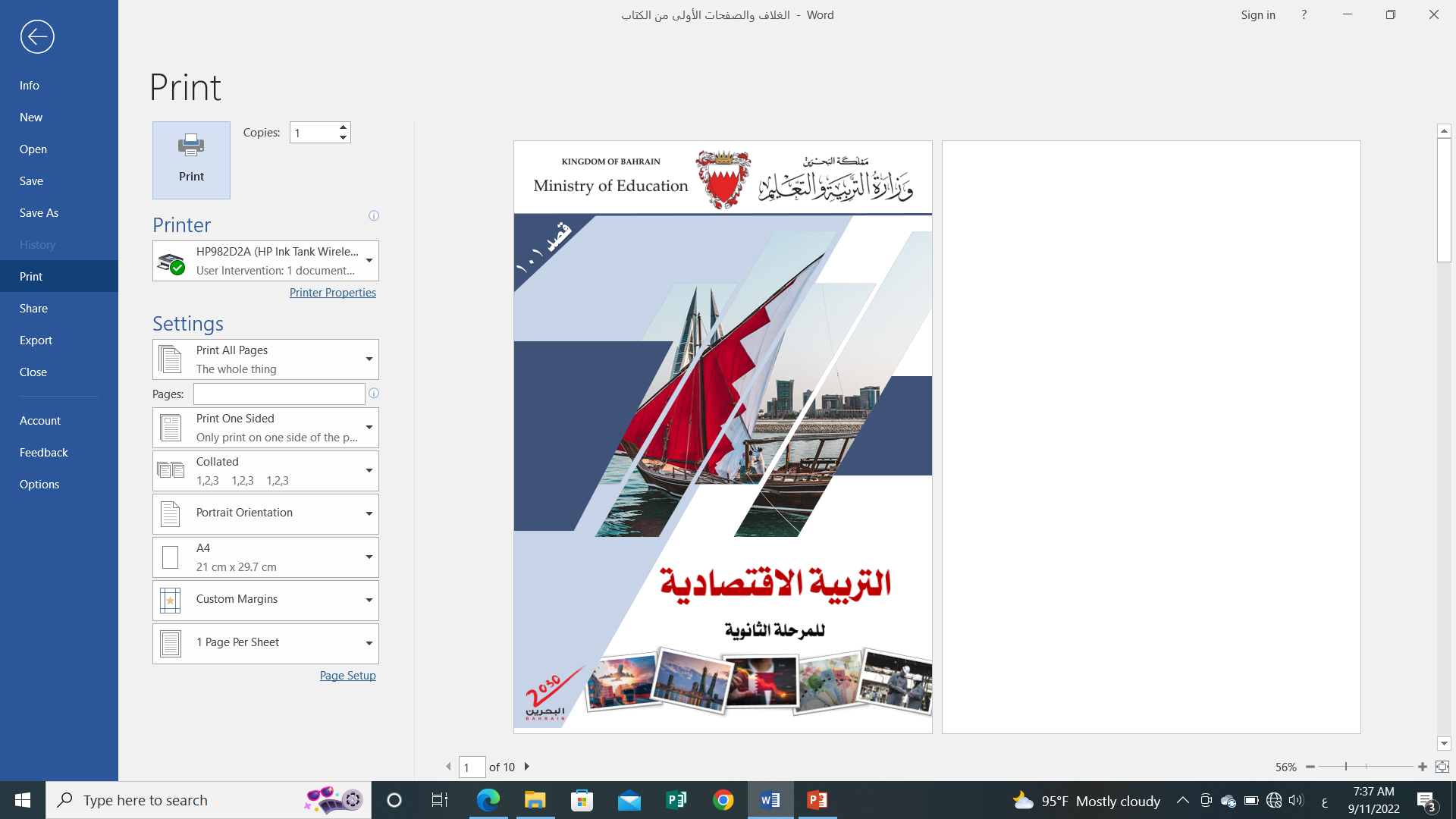 التبادل التجاري
التجارة وأنواعها.
 أنواع التجارة الداخلية.
أقسام التجارة الخارجية.
الصفحات 136-145
وزارة التربية والتعليم – العام الدراسي 2022-2023           قصد 101 -801              التربية الاقتصادية               الدرس: الاستثمار في مملكة البحرين والتبادل التجاري
النشاط الاستهلالي
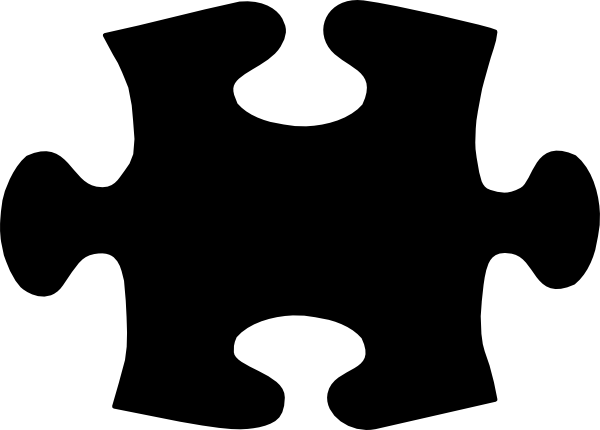 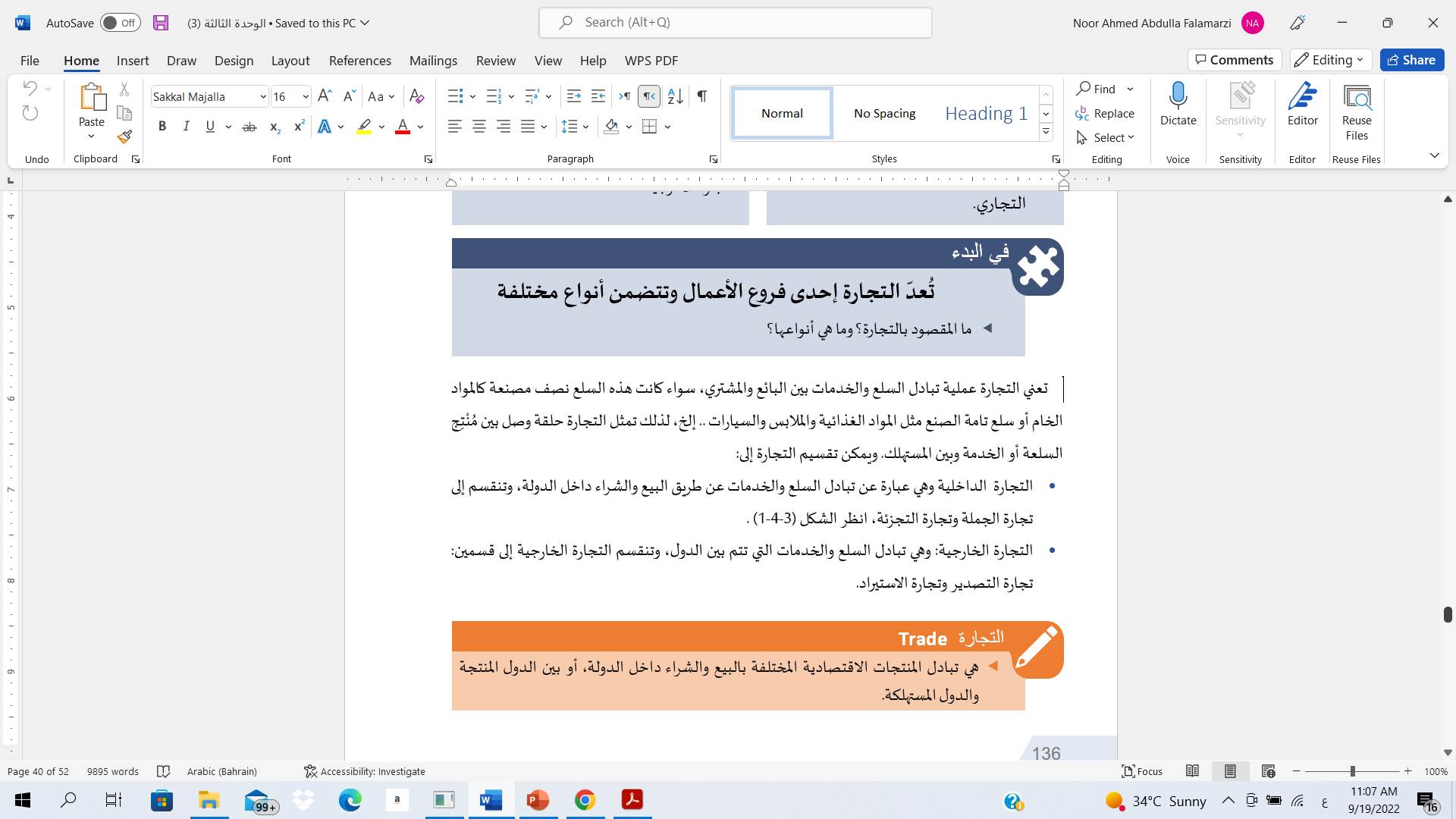 تعني التجارة عملية تبادل السلع والخدمات بين البائع والمشتري، سواء كانت هذه السلع نصف مصنعة كالمواد الخام أو سلع تامة الصنع مثل المواد الغذائية والملابس والسيارات .. إلخ، لذلك تمثل التجارة حلقة وصل بين مُنْتِج السلعة أو الخدمة وبين المستهلك.
وزارة التربية والتعليم – العام الدراسي 2022-2023           قصد 101 -801              التربية الاقتصادية               الدرس: الاستثمار في مملكة البحرين والتبادل التجاري
التجارة وأنواعها
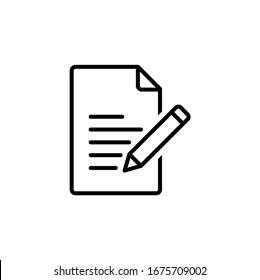 التجارة – Trade
هي تبادل المنتجات الاقتصادية المختلفة بالبيع والشراء داخل الدولة، أو بين الدول المنتجة والدول المستهلكة.
ويمكن تقسيم التجارة إلى:
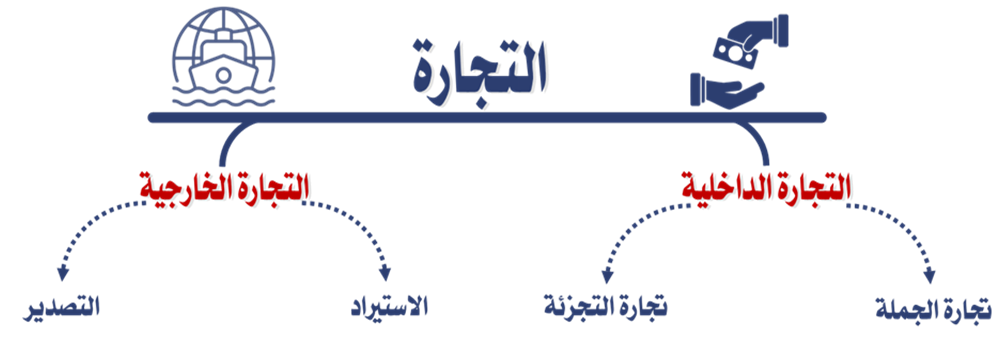 وزارة التربية والتعليم – العام الدراسي 2022-2023           قصد 101 -801              التربية الاقتصادية               الدرس: الاستثمار في مملكة البحرين والتبادل التجاري
التجارة الداخلية
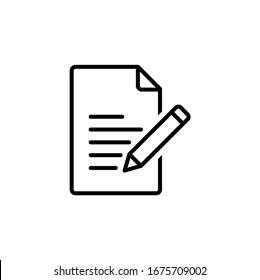 نشاط جماعي 3-4-1
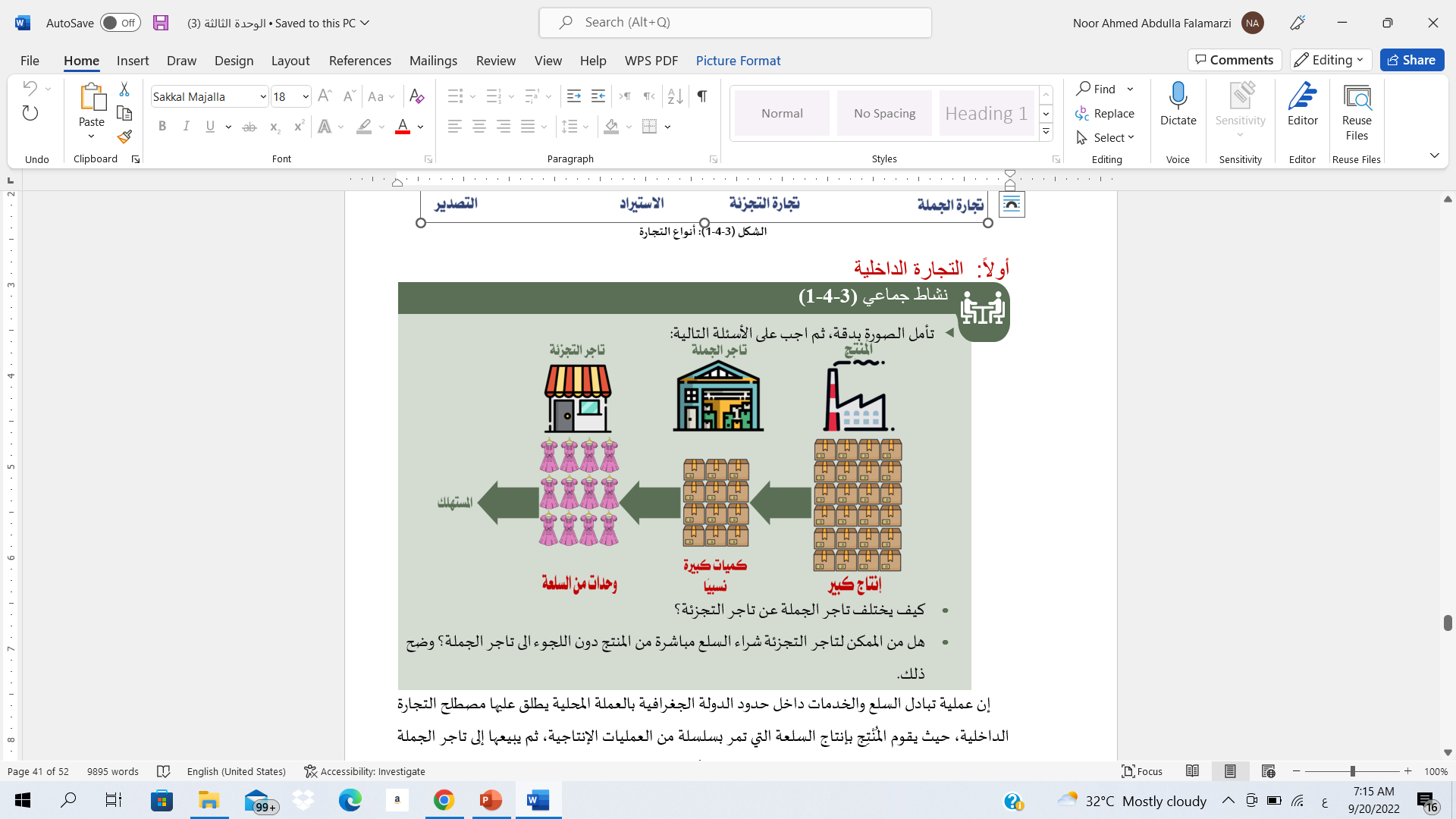 وزارة التربية والتعليم – العام الدراسي 2022-2023           قصد 101 -801              التربية الاقتصادية               الدرس: الاستثمار في مملكة البحرين والتبادل التجاري
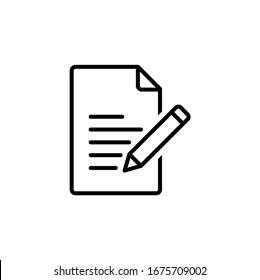 التجارة الداخلية
التجارة الداخلية – Domestic Trade
هي عمليات البيع والشراء التي تتم داخل حدود الدولة، والتي يقوم بتنفيذها كبار التجار (تجار الجملة) أو صغار التجار (تجار التجزئة)، والتي يشاركهم فيها الوكلاء والوسطاء.
التجارة الداخلية
تجارة الجملة
تجارة التجزئة
وزارة التربية والتعليم – العام الدراسي 2022-2023           قصد 101 -801              التربية الاقتصادية               الدرس: الاستثمار في مملكة البحرين والتبادل التجاري
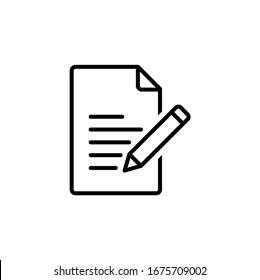 التجارة الداخلية
تاجر الجملة – Wholesaler
هو الذي يمد تاجر التجزئة بما يحتاج إليه من السلع والخدمات، فهو التاجر الوسيط بين المُنْتِج وتاجر التجزئة.

الخدمات التي يؤديها تاجر الجملة:
إن تاجر الجملة يعتبر طرفًا أساسيًا في قنوات التوزيع خاصة بالنسبة لسلع الاستهلاك النهائي، حيث يعمل تاجر الجملة على الربط بين المنتج وتاجر التجزئة. 

الخدمات التي يقدمها تاجر الجملة للمُنْتِج:
يشكل تاجر الجملة مصدرًا للمعلومات الذي يستقيها من خلال اتصاله بتجار التجزئة.
يعتمد المنتج على تاجر الجملة في تزويده بالطلبات الكبيرة التي يمكن لصاحب المصنع أن يعتمد عليها في تشغيل مصنعه طوال العام.
يساعد تاجر الجملة في كفاءة التوزيع فهو يشتري بكميات كبيرة وبالتالي يحقق وفورات في النقل، كما أنه يعمل على التوزيع إلى عدد كبير من تجار التجزئة الأمر الذي يزيد من توزيع سلع المُنْتِج.
يتحمل مخاطر التخزين والاستثمار في ذلك المخزون، كما يتحمل مخاطر النقل.
يعمل على ترويج السلع التي يتعامل فيها وبذلك يخدم المُنْتِج.
وزارة التربية والتعليم – العام الدراسي 2022-2023           قصد 101 -801              التربية الاقتصادية               الدرس: الاستثمار في مملكة البحرين والتبادل التجاري
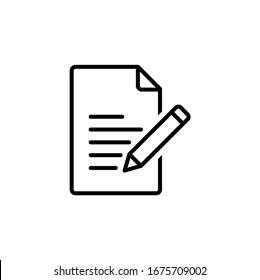 التجارة الداخلية
الخدمات التي يقدمها تاجر الجملة لتاجر التجزئة: 
المساعدة في التمويل وذلك عن طريق منحه الائتمان لشراء ما يلزمه من سلع بغرض إعادة بيعها.
التجميع ثم التوزيع حيث يقوم تاجر الجملة بالشراء من عدد من المنتجين ثم توفير هذه السلع لتاجر التجزئة بالحجم والكمية التي يرغبها.
يعتبر تاجر الجملة مصدرًا لمعلومات تاجر التجزئة.
تحمل المخاطر التجارية:  فتاجر الجملة يتحمل مخاطر الاستثمار في المخزون وتوقعات انخفاض الطلب أو التقادم.
يعمل تاجر الجملة على تقصي الطلبات المختلفة من تاجر التجزئة، والعمل على تنفيذها بالشراء من المنتجين للأصناف المطلوبة.
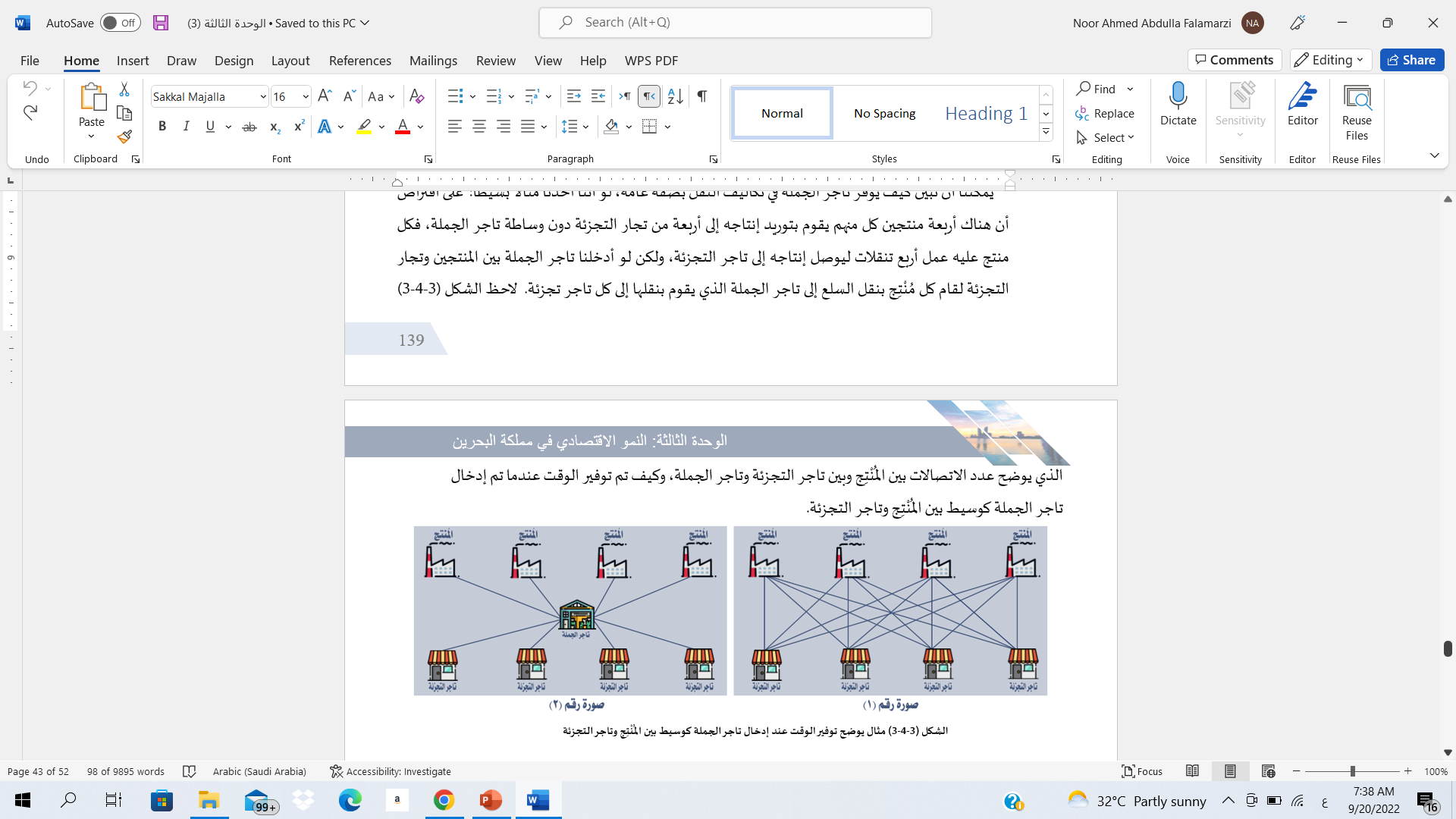 وزارة التربية والتعليم – العام الدراسي 2022-2023           قصد 101 -801              التربية الاقتصادية               الدرس: الاستثمار في مملكة البحرين والتبادل التجاري
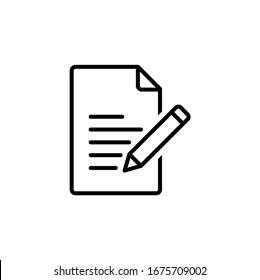 التجارة الداخلية
تاجر التجزئة – Retailer
إن تاجر التجزئة هو الذي يمد المستهلك بما يحتاج إليه من السلع والخدمات، وقد يكون بين المنتج والمستهلك أو بين تاجر الجملة والمستهلك.  ويقوم تاجر التجزئة  بشراء كميات كبيرة نسبيًا من تاجر الجملة، ويبيعها للمستهلك على هيئة كميات صغيرة.
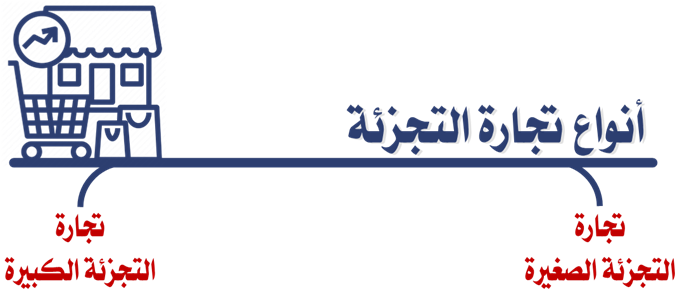 وزارة التربية والتعليم – العام الدراسي 2022-2023           قصد 101 -801              التربية الاقتصادية               الدرس: الاستثمار في مملكة البحرين والتبادل التجاري
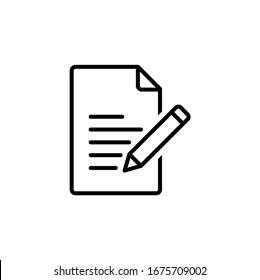 التجارة الداخلية
تجارة التجزئة الصغيرة (Small Scale Retail Trade):
     هي تجارة صغيرة نسبيًا يمتلكها فرد واحد أو عدد قليل من الأفراد، وتنقسم إلى:
البائع الجوّال Door to Door Salesman
تجارة الأسواق Market Traders
المحلات الصغيرة Independent Shops
آلات البيع Vending Machines
 
تجارة التجزئة الكبيرة (Large Scale Retail Trade):
     يتسوّق المستهلكون في الغالب في المحلات الكبيرة بهدف تنوع السلع والخدمات التي يستطيعون الحصول عليها من مكان واحد.  وتنقسم تجارة التجزئة الكبيرة إلى: 
متاجر الأقسام Departmental Stores
متاجر السلسلة Chain Stores
الأسواق الشعبية Popular Markets 
المراكز التجارية Shopping Mall
.
وزارة التربية والتعليم – العام الدراسي 2022-2023           قصد 101 -801              التربية الاقتصادية               الدرس: الاستثمار في مملكة البحرين والتبادل التجاري
التجارة الخارجية
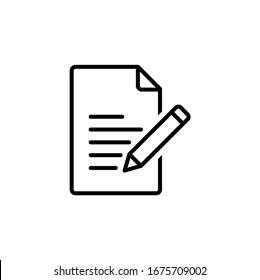 نشاط جماعي 3-4-2
شاهد مع زملائك مقطعًا مرئيًا  عن مبادرة صنع في البحرين من خلال رمز الاستجابة السريعة QR CODE، ثم ناقش مع زملائك الأسئلة الآتية:
تتضمن علامة " صنع في البحرين" مبادرة تم إطلاقها من قبل وزارة الصناعة والتجارة في مملكة البحرين، هل سمعت عنها من قبل؟ برأيك، إلى ماذا تهدف هذه العلامة؟

بالرجوع إلى محركات البحث، توجه إلى موقع وزارة الصناعة والتجارة واستخرج نبذة عن هذه المبادرة.
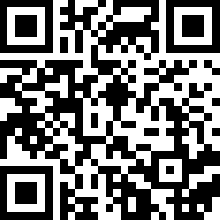 تتضمن هذه المبادرة عددًا من المنتجات العالمية، استخرجها من خلال الرجوع إلى محركات البحث.

تشكل هذه المبادرة إضافة حقيقة لمسيرة التكامل الصناعي والاقتصادي في مملكة البحرين، وضح مدى اعتزازك بجهود مملكة البحرين وقدرتها على الإنتاج والتنافسية على المستوى العالمي.
وزارة التربية والتعليم – العام الدراسي 2022-2023           قصد 101 -801              التربية الاقتصادية               الدرس: الاستثمار في مملكة البحرين والتبادل التجاري
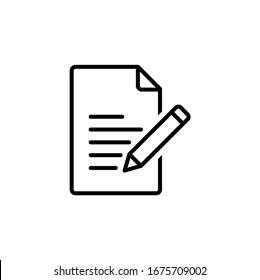 التجارة الخارجية
التجارة الخارجية– International Trade
هي تمثل تبادل السلع والخدمات بين الدول تتوافر التي فيها والدول التي تفتقر إليها، أي أن هناك دولة مصدرة وأخرى مستورِدَة.  ولضمان التعامل السليم فيما بينها ينبغي التقيد بالاتفاقيات الدولية.
 
أسباب قيام التجارة الدولية:
   يمكن تلخيص أسباب قيام التجارة الدولية في الآتي:
اختلاف الظروف الطبيعية بين الدول، من حيث خصوبة التربة وتنوع المناخ، يؤدي إلى التخصص في إنتاج السلع التي تتناسب مع مناخ الدولة وتربتها.
التفوق في إنتاج سلعة ما ومن ثم التخصص فيها يؤدي إلى تصديرها إلى الخارج، واستيراد السلع التي لم تتخصص فيها.
تفاوت توفر الموارد والثروة من دولة إلى أخرى.
توفر العمالة بكثرة لبعض الدول مما يجعلها تتخصص في سلع تحتاج إلى كميات كبيرة من العمالة.
سهولة انتقال الأفراد ورأس المال من دولة إلى أخرى.
وزارة التربية والتعليم – العام الدراسي 2022-2023           قصد 101 -801              التربية الاقتصادية               الدرس: الاستثمار في مملكة البحرين والتبادل التجاري
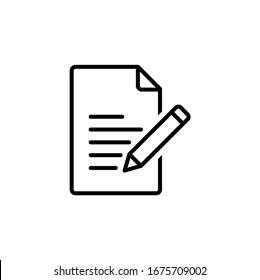 التجارة الخارجية
أقسام التجارة الخارجية
الاستيراد: استيراد السلع والخدمات من الخارج، سواء كان المستورد فرد أو شركة أو حكومة.
التصدير:  هي السلع والخدمات التي تصدر إلى الخارج، سواء كانت هذه السلع منتجة في داخل الدولة أو تم استيرادها وأجري عليها تعديل طفيف ومن ثم تصديرها مرة أخرى حيث يطلق عليها مصطلح إعادة التصدير.
وزارة التربية والتعليم – العام الدراسي 2022-2023           قصد 101 -801              التربية الاقتصادية               الدرس: الاستثمار في مملكة البحرين والتبادل التجاري
التقويم
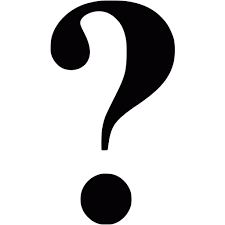 اضغط على مربع الإجابة الصحيحة في ما يلي:
الاستثمار هو توظيف الأفراد والمؤسسات لفائض أموالهم (مدخراتهم) في المشاريع الاقتصادية بهدف الحصول على الأرباح.
خطأ
صح
وزارة التربية والتعليم – العام الدراسي 2022-2023           قصد 101 -801              التربية الاقتصادية               الدرس: الاستثمار في مملكة البحرين والتبادل التجاري
التقويم
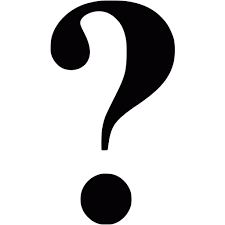 2. اتفاقيات تشجيع وحماية الاستثمار تهدف إلى تشجيع وحماية استثمارات مواطني وشركات كلا الدولتين الموقعتين في أراضي البلد الآخر، وذلك من خلال توفير الأسس والأطر التي من شأنها المساهمة في تشجيع التعاون المشترك في المجالات الاقتصادية والاستثمارية والتجارية والصناعية.
خطأ
صح
وزارة التربية والتعليم – العام الدراسي 2022-2023           قصد 101 -801              التربية الاقتصادية               الدرس: الاستثمار في مملكة البحرين والتبادل التجاري
التقويم
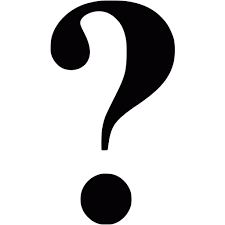 3. من الخدمات التي يقدمها تاجر الجملة للمُنْتِج، المساعدة في التمويل وذلك عن طريق منحه الائتمان لشراء ما يلزمه من سلع بغرض إعادة بيعها.
خطأ
صح
وزارة التربية والتعليم – العام الدراسي 2022-2023           قصد 101 -801              التربية الاقتصادية               الدرس: الاستثمار في مملكة البحرين والتبادل التجاري
التقويم
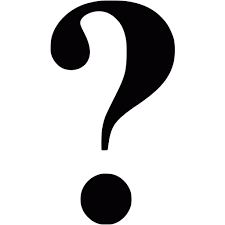 4. متاجر السلسلة والأسواق الشعبية تعتبر من تجارة التجزئة الكبيرة.
خطأ
صح
وزارة التربية والتعليم – العام الدراسي 2022-2023           قصد 101 -801              التربية الاقتصادية               الدرس: الاستثمار في مملكة البحرين والتبادل التجاري
التقويم
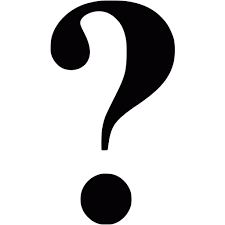 أجب عن الأسئلة الآتية:
1. ما المقصود بالتجارة؟
ج1: هي تبادل المنتجات الاقتصادية المختلفة بالبيع والشراء داخل الدولة، أو بين الدول المنتجة والدول المستهلكة.
2. عدد ثلاثة من مزايا الاستثمار في مملكة البحرين .
ج2.
تعتبر مملكة البحرين ذات موقع استراتيجي في قلب منطقة الخليج العربي؛ الأمر الذي يسهّل عملية الدخول والخروج من وإلى الأسواق في الشرق الأوسط بشكل سريع وفعّال وبطرق مجدية اقتصادياً، سواء من خلال الطيران أو البر أو البحر.
حرية تنقل رؤوس الأموال للمستثمرين الأجانب من داخل مملكة البحرين. 
تتيح مملكة البحرين الفرصة لجميع المستثمرين الأجانب، بإمكانية شراء وامتلاك العقارات في مختلف القطاعات الاقتصادية وذلك في مختلف مناطق المملكة.
وزارة التربية والتعليم – العام الدراسي 2022-2023           قصد 101 -801              التربية الاقتصادية               الدرس: الاستثمار في مملكة البحرين والتبادل التجاري
التقويم
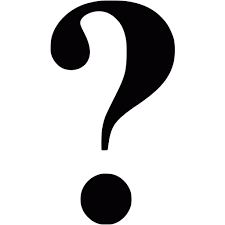 أجب عن الأسئلة الآتية:
3. اذكر أقسام تجارة التجزئة الصغيرة.
ج3: 
البائع الجوّال Door to Door Salesman
تجارة الأسواق Market Traders
المحلات الصغيرة Independent Shops
آلات البيع Vending Machines
4. ما المقصود بالتصدير؟
ج4.  هي السلع والخدمات التي تصدر إلى الخارج، سواء كانت هذه السلع منتجة في داخل الدولة أو تم استيرادها وأجري عليها تعديل طفيف ومن ثم تصديرها مرة أخرى حيث يطلق عليها مصطلح إعادة التصدير.
وزارة التربية والتعليم – العام الدراسي 2022-2023           قصد 101 -801              التربية الاقتصادية               الدرس: الاستثمار في مملكة البحرين والتبادل التجاري
نهاية الدرس
شكراً لكم ،، تنمياتنا لكم بالتوفيق
للمزيد من المعلومات
زيارة البوابة التعليمية www.edunet.bh 
حل أسئلة الكتاب (ص135 و ص145)
وزارة التربية والتعليم – العام الدراسي 2022-2023           قصد 101 -801              التربية الاقتصادية               الدرس: الاستثمار في مملكة البحرين والتبادل التجاري
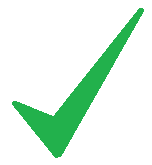 أضغط  على السهم للانتقال إلى السؤال التالي
وزارة التربية والتعليم – العام الدراسي 2022-2023           قصد 101 -801              التربية الاقتصادية               الدرس: الاستثمار في مملكة البحرين والتبادل التجاري
أضغط على السهم  للرجوع إلى السؤال
وزارة التربية والتعليم – العام الدراسي 2022-2023           قصد 101 -801              التربية الاقتصادية               الدرس: الاستثمار في مملكة البحرين والتبادل التجاري
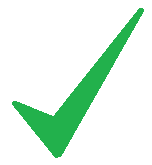 أضغط  على السهم للانتقال إلى السؤال التالي
وزارة التربية والتعليم – العام الدراسي 2022-2023           قصد 101 -801              التربية الاقتصادية               الدرس: الاستثمار في مملكة البحرين والتبادل التجاري
أضغط على السهم  للرجوع إلى السؤال
وزارة التربية والتعليم – العام الدراسي 2022-2023           قصد 101 -801              التربية الاقتصادية               الدرس: الاستثمار في مملكة البحرين والتبادل التجاري
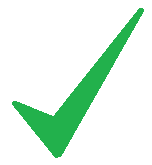 أضغط  على السهم للانتقال إلى السؤال التالي
وزارة التربية والتعليم – العام الدراسي 2022-2023           قصد 101 -801              التربية الاقتصادية               الدرس: الاستثمار في مملكة البحرين والتبادل التجاري
أضغط على السهم  للرجوع إلى السؤال
وزارة التربية والتعليم – العام الدراسي 2022-2023           قصد 101 -801              التربية الاقتصادية               الدرس: الاستثمار في مملكة البحرين والتبادل التجاري
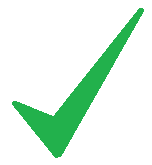 أضغط  على السهم للانتقال إلى السؤال التالي
وزارة التربية والتعليم – العام الدراسي 2022-2023           قصد 101 -801              التربية الاقتصادية               الدرس: الاستثمار في مملكة البحرين والتبادل التجاري
وزارة التربية والتعليم – الفصل الدراسي الأول 2022-2023
أضغط على السهم  للرجوع إلى السؤال
وزارة التربية والتعليم – العام الدراسي 2022-2023           قصد 101 -801              التربية الاقتصادية               الدرس: الاستثمار في مملكة البحرين والتبادل التجاري